Rekodavi
Tilakatsaus 11.3.2021
Viime palaverin jälkeen olemme...
Tutustuneet lähdekoodiin ja asentaneet tarvittavat työkalut
Laatineet ensimmäiset ohjaajalle julkistetut versiot vaatimusmäärittelystä ja projektisuunnitelmasta
Seuraavaan palaveriin mennessä aiomme...
Aloittaa ohjelmoiminen
Tähän liittyen Kodavi-ryhmä perehdyttää meidät lähdekoodiin ensi viikolla
Ensimmäiseksi aloitetaan kirjautumisominaisuuden kehittämisestä
Vaatimusmäärittelyn perusteella viedään kehitettävät ominaisuudet Trelloon
Ajankäyttö
Kokonaisuudessa projektiryhmäläisillä on mennyt aikaa noin 209 tuntia, josta 147 tuntia varsinaiseen projektiin
Toisen oheiskurssin luennot ovat nyt päättyneet
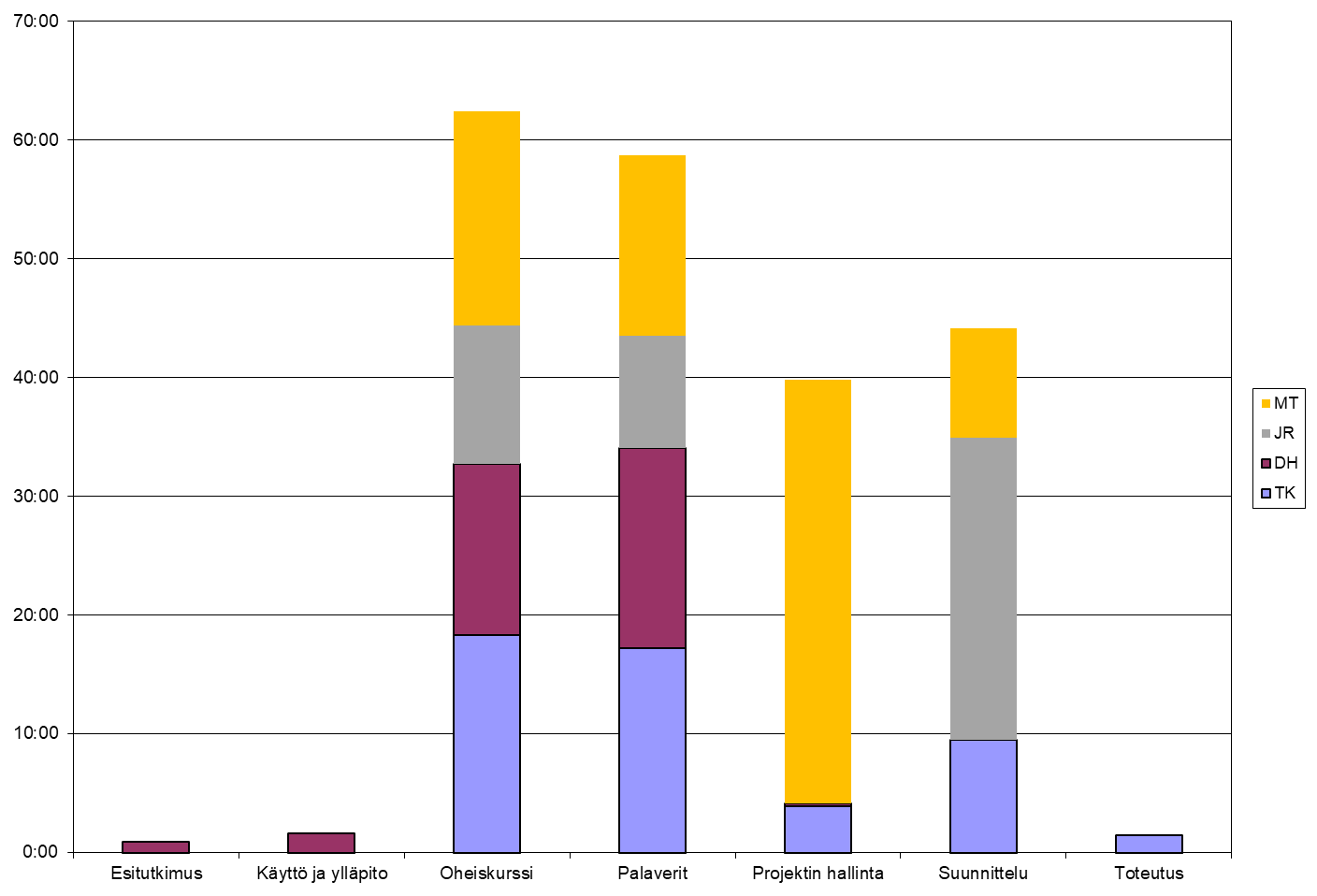 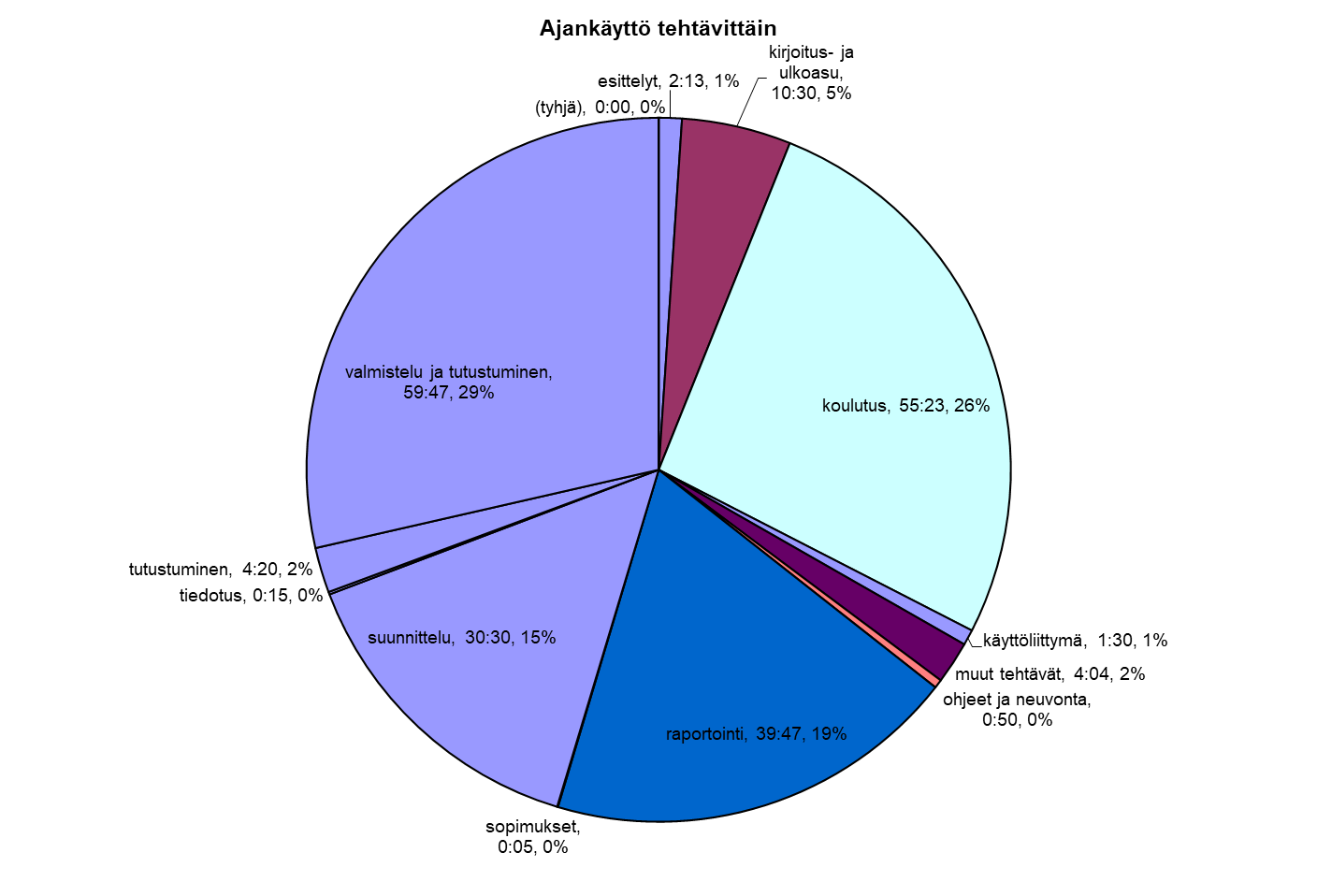